Apprenticeship Learning via Inverse Reinforcement Learning
-Pieter Abbeel , Andrew Y. Ng
Presenter: Anshul Tomar
13th October 2022
1
Inverse reinforcement learning
2
Motivation
Usually difficult to specify the reward function

Highway driving
Need to trade off distance, speed, lane, preference


Modeling human and animal behavior
Bee foraging, songbird vocalization.
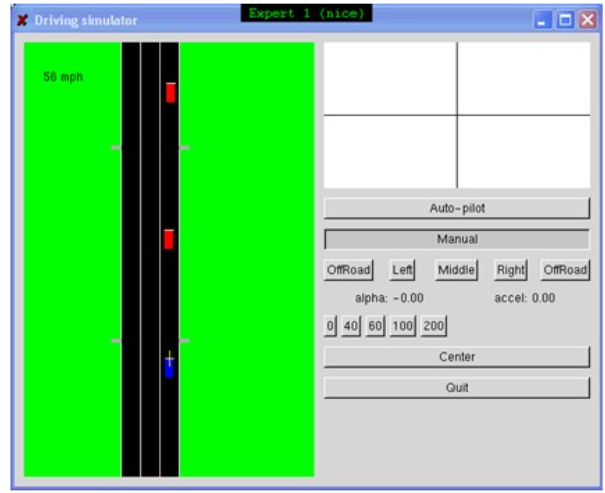 3
Previous approaches
4
Notations
5
Basic Idea
6
Feature expectations
Feature expectations
7
Problem formulation
8
Algorithm
9
IRL step: Max margin
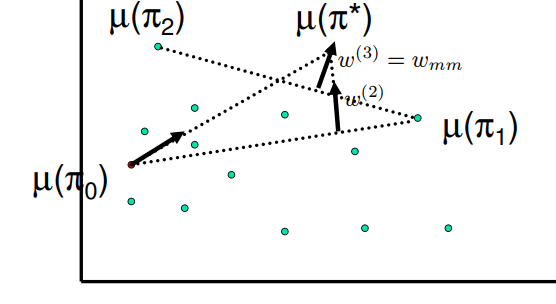 10
IRL step: Projection
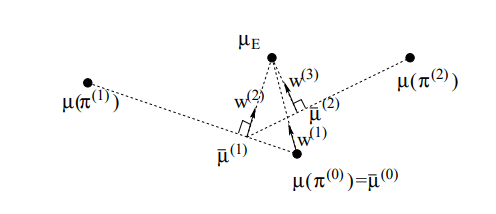 11
Termination
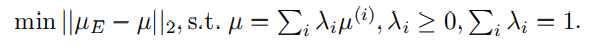 12
Theoretical Results:  Convergence
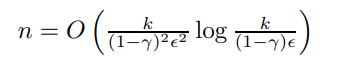 13
Theoretical Results: Sampling
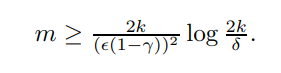 14
Experimental Setup: Gridworld
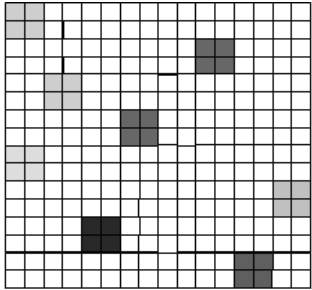 15
Experimental Results: Gridworld
16
Experimental Setup: Highway driving
The only input to the learning algorithm was the driving demonstration. No reward function was provided.
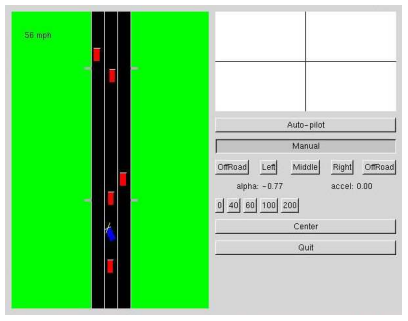 17
Experimental Results: Highway driving
Nice driving expert
Nasty driving expert
Demonstrated driving styles:- Nice, Nasty, Right lane nice, Right lane nasty, Middle lane
18
Discussions of results
Gridworld
Using the IRL algorithm, they were able to achieve expert level performance using only a few expert trajectories
Observe that it is able to learn faster, with better feature vector design

Highway driving simulation
The algorithm was qualitatively able to mimic the demonstrated driving style
19
Critique / Limitations / Open Issues
Authors assume that the reward function can be expressed as a linear function of known features.
Assumes that the expert is optimal.
It is computationally expensive to solve the QP problem and may take too long to converge.
20
Future work
Try to apply apprenticeship learning on real world tasks with large feature vectors instead of just toy examples
Solve the IRL problem for non-linear reward functions.
Active inverse reinforcement learning.
21
Extended readings
Maximum margin planning
Bayesian Inverse Reinforcement Learning
Hierarchical Apprenticeship Learning, with Application to Quadruped Locomotion 
An inverse optimal control approach to human motion modeling
22
Summary
We try to imitate the expert policy by trying to guess the reward function.
Prior work used behavior cloning, which aimed to directly learn the more complex policy instead of Reward function.
Iteratively find the reward function which maximizes the separation between expert policy and other policies and find the policy corresponding to this reward function.
Proved theoretical guarantees for convergence and number of samples required to estimate expert policy.
Demonstrated on Gridworld and highway driving that the IRL policy was able to mimic the expert policy.
23